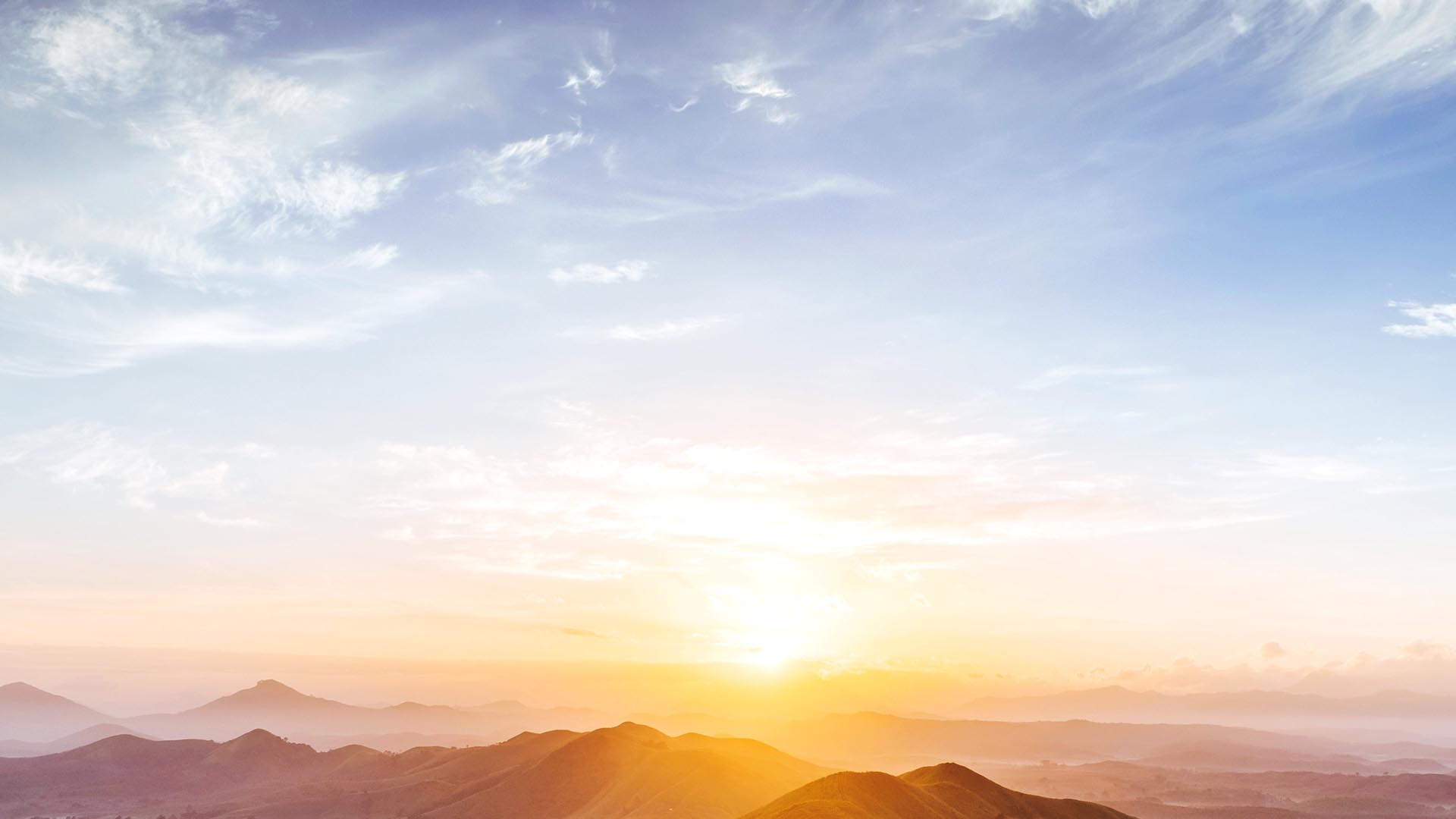 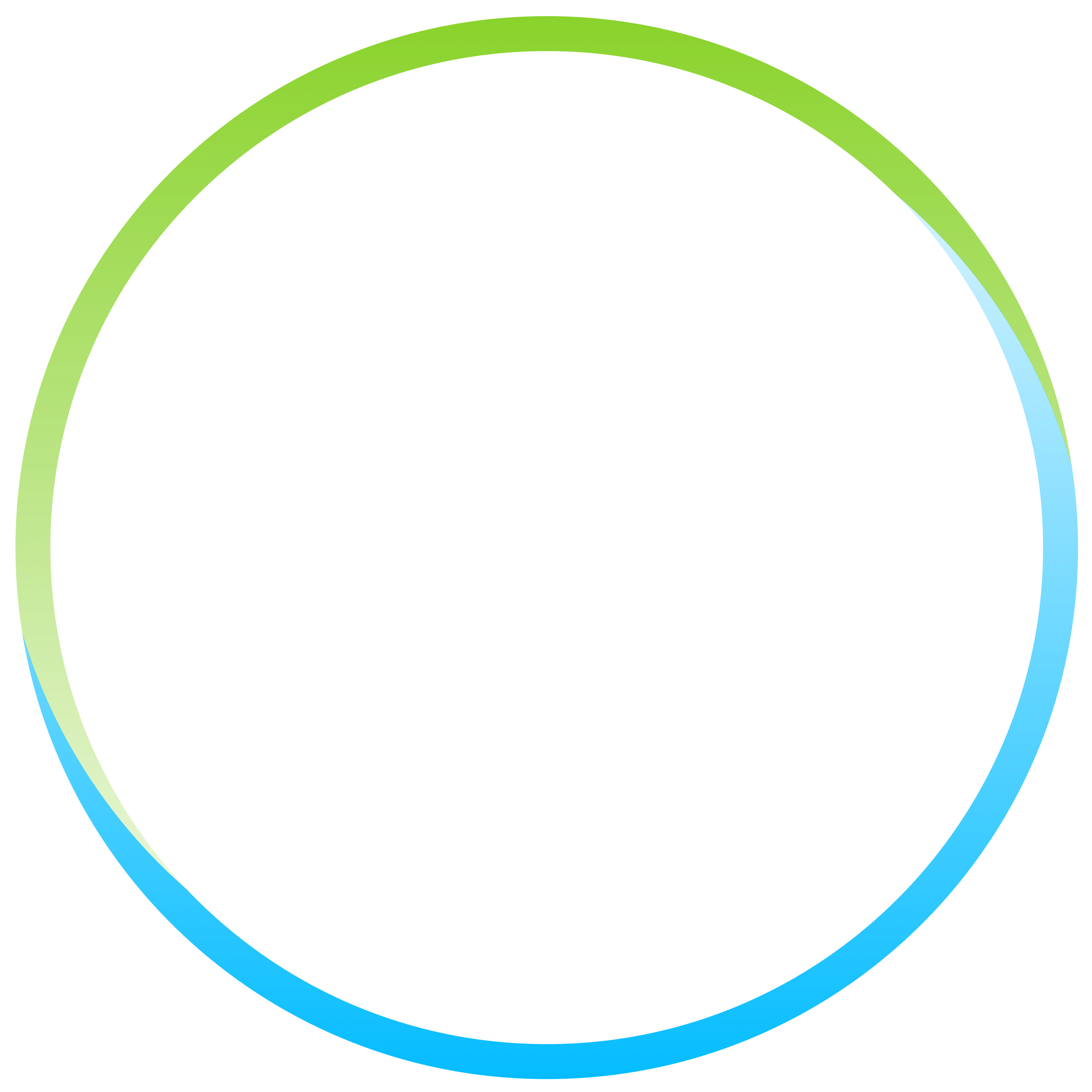 We are Bayer. 
One Company of Missions. 
Missions, to help tackle the world’s biggest challenges.
To help serve the most essential human needs of health and food. 
United by science, these missions strive to make today,tomorrow and the future, better. 
Better, so people and planet can thrive. 
Better, so everyone has the chance to live the best possible life. 
Better, where health is for all, and hunger is for none. 
Together, we can create a world that is better for everyone. 
Bayer. Science for Better.
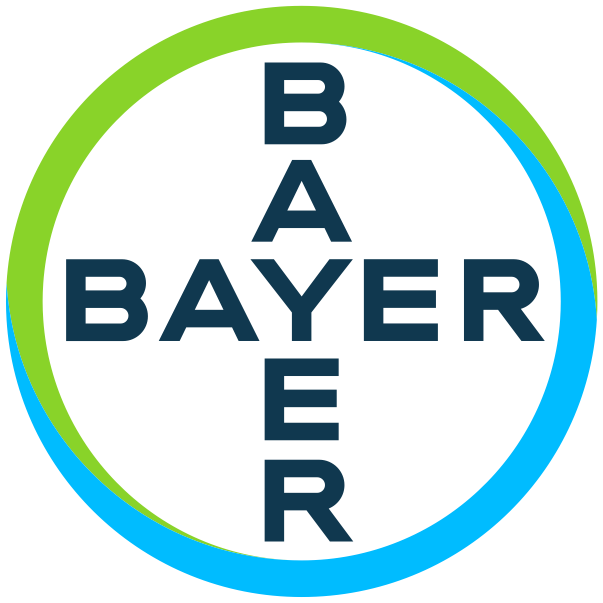